Liturgie de l’ Eucharistie -> Communion
Prenez et Mangez, ceci est mon corps
Prenez et buvez, voici mon sang !
Ouvrez vos cœurs ! 
Vous ne serez plus jamais seuls,
Je vous donne ma vie.

Demeurez en moi, 
	comme je demeure en vous.
	Qui demeure en mon amour, 
	celui-là portera du fruit.
	Comme Dieu, mon père, ainsi je vous ai aimés.
	Gardez mes paroles, vous recevez ma joie!
Liturgie de l’ Eucharistie -> Communion
Prenez et Mangez, ceci est mon corps
Prenez et buvez, voici mon sang !
Ouvrez vos cœurs !
Vous ne serez plus jamais seuls,
Je vous donne ma vie.

Je vous ai choisis 
	pour que vous portiez du fruit.
	Gardez mon commandement 
	et vous demeurerez en moi.
	Comme je vous aime, 
	aimez-vous d’un seul Esprit.
	Je vous donne ma vie : vous êtes mes amis !
Liturgie de l’ Eucharistie -> Communion
Prenez et Mangez, ceci est mon corps
Prenez et buvez, voici mon sang !
Ouvrez vos cœurs !
Vous ne serez plus jamais seuls,
Je vous donne ma vie.

Je vous enverrai 
l'Esprit-Saint, Le Paraclet.
	Il vous conduira au Père, 
et fera de vous des témoins.
	Cherchez, vous trouverez, 
demandez, vous obtiendrez,
	Afin que le Père soit glorifié en vous !
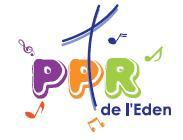